Are students actively engaged with active learning? 
Student engagement with and perceptions of active learning strategies
Nicola Ward and Helen Root,  Leicester School of Pharmacy
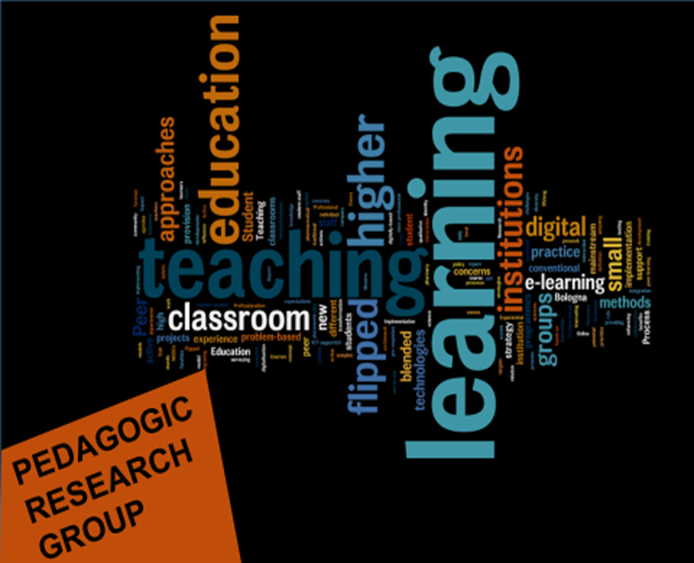 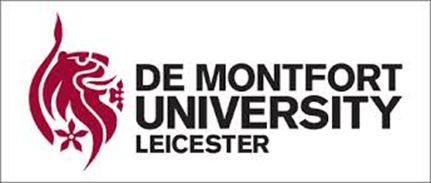 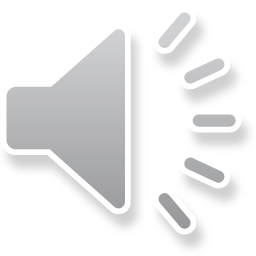 MPharm  programme  2018-
Active learning strategies
Introduction
It has been recognised since the 1600’s that students tend to learn more if teachers spend less time teaching and students spent less time passively listening1. For  students to be actively involved in the learning process they must do more than simply listen to what they are being taught2 ;they must engage in higher-order thinking tasks that involve skills such as analysis, synthesis, and evaluation. Course design should facilitate students becoming more active participants and taking personal responsibility for learning.
Example pre-session activities
Screencasts with embedded quizzes
YouTube videos
Focussed review of journal paper
Case studies
Interaction with Apps and social media
Review of news articles and posting thoughts on Padlets
Discussions on discussion boards

Example classroom-based activities
Debates/discussions
Quizzes utilising Kahoot
Polls, wordclouds with Mentimeter
Case studies
Problem Based Learning
Peer teaching
Demonstrations
Role plays
The most recently accredited MPharm programme which commenced in 2018 was designed around the principles of active learning, utilising a range of “flipped classroom” techniques to minimise the use of traditional lectures. Students are set a range of activities such as watching pre-recorded screencasts, YouTube videos, completing quizzes in advance of a timetabled session which then focusses on discussion and consolidation of learning. Further active learning activities are utilised during timetabled sessions to minimise didactic delivery, such as case studies, quizzes and polls, problem solving and debates.
HEA Definition of Active Learning1:
“Almost any learning activity that involves the active participation of the student”
Active learning:
encourages deep rather than surface learning 
encourages students to take ownership of their own learning 
can reduce the number of lectures, releasing staff time for more active engagement with students
Method
A focus group of Year 2 students was held to explore their perceptions and experiences of both in-classroom active learning activities and independent activities undertaken outside of the classroom setting. A thematic analysis technique was then utilised to identify key themes in student responses.
Key  themes:  Student  perceptions of  classroom-based active  learning  activities
Key  themes:  Student  perceptions of independent “pre-work” activities
Benefits

Opportunity for interaction with tutors						Application of knowledge to future practice




Preferred to lectures												Opportunity to improve teamwork




Reinforcing and checking knowledge and understanding     


																		Issues and barriers
Opportunity to apply knowledge
																		Differences in student learning styles
																		

Highlights level of student understanding to tutor
																		Lack of understanding of pre-work,
																		reducing benefits of workshops


Opportunity to practice for assessments




Motivates learning
Benefits														Issues and barriers

Helps students to learn and understand content		Lack of prior knowledge and understanding



Prepares students for timetabled activities 				
																	Time


Less passive learning											
																	

																	
																	Workload and prioritisation
Helpful for different learning styles and					
complex topics	

																	
																	Motivation

Increased motivation											
																	
																	
																	Preparation for active learning
Responsibility for learning



																	Unclear learning outcomes
Even if I do her pre-work beforehand it doesn’t make sense to me until after I’ve attended the lecture but once I’ve attended the lecture the pre-work makes more sense as I understand why I’m learning it
Learning this way was also beneficial for when we leave uni. So, I can imagine myself as one of those patients. When I was reading from textbooks and learning theory I never really felt like was able to apply my knowledge.
I enjoy YouTube videos as they help me remember things easily
Seminars where we are discussing a topic with the lecturer they really help, but if you are left to your own devices and don’t really do a discussion or anything and you just leave when you have the answers, they don’t really help
We knew what we were expecting of the lecturer, how they teach…….. So you understand how they like to explain things
You have to pause, rewind it, pause it, rewind it if you didn’t catch something so by doing that frequently a 10-minute screencast can become 20, 3o…
I think a lot of people will tell you that they do not get anything from the lectures. They will go in and it is more for attendance. You go in swipe, sit down, listen and walk out
We learnt how to improve our teamwork and communication skills because we teach the class and the quiet ones get to talk
A lot of the time… there’s not enough time between pre-work set beforehand and the actual summary lecture
Prefer screencasts, because I’m actually making notes, not reading an article passively…. I’m actually engaging more with the material if it’s something I’m watching or making notes on
If I have been tested on something I tend to remember it better. So I think these Kahoots in sessions really helped me to remember things better
You have so many seminars lined up….. Then you have to do pre-work for each one….And I still have so many other things I need to do, next week is also the same
…for things like inflammation, it’s better for things like YouTube as you look at the animation and visualise it…
Recommendations
You have the opportunity to apply what you have learnt because you can memorise everything all day long but if you can’t apply it you are not going to get anywhere
Some people don’t find this method beneficial as they don’t get all the answers written down and they do not understand what was going on
Clear learning outcomes need to be provided for any independent pre-work tasks so students know exactly what they need to focus on
An introduction to active learning is needed during induction week so students know what is expected of them and how to optimally engage with learning activities
Pre-work tasks such as reading or screencasts need to involve an “active” component to improve student engagement and deepen learning, such as a knowledge self-check through a quiz or discussion on a discussion board
Screencasts need to be 15-20mins maximum in length to maximise student attention and focus
Slides need to be provided for screencasts as the basis for student notes
A range of activities need to be utilised to broaden engagement across all learning styles, preferences and any learning differences
Guidance needs to be provided to students regarding how long each task should take
I think motivation can be one of the barriers, like when you have so much pre-work to do and you look at it and you’re like I’ve got to get through all of this before I go to the lecture, you just don’t want to do it.
I’m always under pressure, that’s my motivation to do it
It helps the tutor to know if students understand the content or not because if you see a lot of students wrongly answer
It makes sure you are targeting all the different people, because everyone learns differently
I did pre and post work at A-levels so wasn’t really a hard transition now
You’re just expected to get it done
We are expected to come to the seminars prepared. You have to come prepared with all the answers or as many answers as possible
If after doing all the pre-work….you still don’t understand the topic then you come into the workshop and you still don’t have a clue what you are talking about then it’s not that useful
The questions in seminars were similar to the questions….. In the exam, especially the seminars about the OSCEs… they were very useful in preparing for the exam
It took us a very long time to get us to understand what they wanted us to learn
…..they put up a Kahoot quiz it gets everyone involved and it encourages you to make sure you know the content because you want to take part in the quiz and get a good mark
References
UK Centre for Materials Education (2012) Active Learning. Higher Education Academy [Available at:https://www.heacademy.ac.uk/system/files/active-learning.pdf]
   Chickering, Arthur W., and Zelda F. Gamson. March 1987. "Seven Principles for Good Practice." AAHE Bulletin 39: 3-7. ED 282 491. 6 pp. MF-01; PC-01.
Conclusions
Overall student perceptions of active learning strategies, both outside and inside the classroom were positive. Utilisation of strategies such as those listed above has varied amongst the programme team. Dissemination of good practice and useful techniques is disseminated via the School Learning and Teaching Group at Good Practice sessions in the School Meetings. Based on this feedback, a structured approach to organising pre-work activities on Blackboard has been introduced to help students prioritise workload on a weekly basis. Staff have been encouraged to limit the length of recordings and to utilise knowledge-check quizzes. An ongoing feedback dialogue has been established through regular Year group MSTeams meetings to identify barriers to effective student engagement on a timely basis.
Academic Innovation Project 2019/20